Benefits and Costsof Social Intervention
PSY 372: 
Developmental Psychology and Social Intervention
Learning Objectives
Understand Cost Benefit Analysis and Cost Effectiveness Analysis and describe how they differ. 
Define Quality Adjusted Life Years (QALYs), Health Utilities, and Health States and discuss how they are used in CEAs. 
Be able to compute a simple QALY and Cost-Utility Ratio
Identify key Resource Costs for intervention research
Given examples of the costs and benefits for major early childhood interventions
Mental Disorders are Expensive
U.S. Costs in 2007 = $247 billion for young people (0-24)
All MEBs, drug and alcohol abuse
Depression up to 1/3 of the costs

If there are about 104 million young people (0-24 years), then…
$2,380 per young person
$1,900 productivity (lost earnings), health, and crime costs
$500 health services (diagnosis and treatment of the disorder)
The metric used is
more important than
which (recent) estimate
is considered.
http://www.nimh.nih.gov/health/statistics/cost/index.shtml
[Speaker Notes: One DALY can be thought of as one lost year of "healthy" life. The sum of these DALYs across the population, or the burden of disease, can be thought of as a measurement of the gap between current health status and an ideal health situation where the entire population lives to an advanced age, free of disease and disability. 

DALYs for a disease or health condition are calculated as the sum of the Years of Life Lost (YLL) due to premature mortality in the population and the Years Lost due to Disability (YLD) for people living with the health condition or its consequences:

Calculation

DALY = YLL + YLD 

http://www.who.int/healthinfo/global_burden_disease/metrics_daly/en/]
Important Questions
How should we invest our limited public resources?

What does an intervention actually cost? 
E.g., Delivery of services (treatment)

What can be saved through intervention?
Work productivity (easier to estimate)
Decreased treatment costs (easier to estimate)
Reduced pain and suffering (harder to measure)
Devastation to family, friends, and loved ones (harder to measure)
Wellness and health promotion (can it be measured?)
Cost Benefits and Cost Effectiveness
Both provide information on whether the benefits of an intervention are worth the costs. 

Cost Benefit Analysis (CBA)
All outcomes (benefits) have a dollar value attached to them
A direct comparison with costs is possible (precise conclusions)
A direct comparison with other interventions is possible

If the benefits outweigh the costs, then it is “cost beneficial.”
Examples: Early Childhood Interventions
Interventions in this age group are probably the longest running (since the 1960s), have the largest government investment, and are the most studied.

Home Visitation (with nurses)
Meta-analysis of 50 studies
Average cost/benefit = $5000/$11,000
Average cost/benefit for highest risk = $7000/$41,000

Primary savings: Child abuse, Achievement gains, Arrests
Examples: Early Child Education
Metaanalysis of over 50 studies
Cost/benefits = $7000/$17,000

Abecedarian (ages B-5)
Cost/benefits = $63,000/$158,000
Savings: IQ, education and future earnings, smoking
Examples: Early Child Education
Perry Preschool Study (1-2 years intensive)
Costs/benefits = $15,000/$240,000
Savings: crime, welfare, special education, school dropout, smoking

Head Start
Cost/benefits = $9,000/not reported but average academic gains suggest they do save money
The Uncertainty of Long-Term Benefits
Samples are usually not tracked for very long so benefits are estimated.
Benefits are often based on modest sample sizes.
MEBs are often not actually measured. 
Costs of implementing the intervention are often not included (e.g., teachers time on intervention and away from curriculum)
Suffering cannot easily be measured.
Cost Benefits and Cost Effectiveness
Cost Effective Analysis (CEA)
Used when an important outcome can’t be measured in dollars
E.g., Years of life saved through cancer screening are post retirement

Quality of Adjusted Life Years (QALYs)
Ask: What is the cost of the intervention per QALY?
Seek: The lowest cost per QALY among intervention approaches
Quality Adjusted Life years (QALYs)
First used in 1976 and became the accepted reference for CEA by the mid-1990s. 
QALY is the product of life expectancy and a measure of the quality of the remaining life years. 
In a nutshell, QALYs are used to “correct someone’s life expectancy based on the levels of health-related quality of life they are predicted to experience throughout the course of their life, or part of it.” 
In intervention research, the main use is CEA that aims to guide resource allocation decisions by assessing the improvement quality-adjusted life expectancy as a result of an intervention relative to no intervention or a standard alternative intervention.
Measuring QALYs
Quantity of life, expressed in terms of survival or life expectancy.
Few problems of comparison. People are either alive or dead. 

Quality of life, embraces are large range of different facets relating to both physical and mental capacity. 
These values are referred to “health utilities.”
Health Utilities
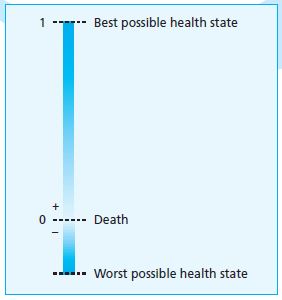 Health utilities are expressed as values reflecting a persons health state as measured on a continuum between 0 and 1. 
1 = best possible health state
0 = death
Negative values are possible, reflecting a “health state worse than death.”
Computing a QALY
A common measure is the EQ-5D that describes the extent of problem, rated 1-3 (no, moderate, extreme problems), on 5 dimensions of health:
Mobility
Pain and discomfort
Self-care 
Anxiety and depression
Usual activities
After adding categories for “unconscious” and “dead”, 245 possible health states are possible. 
State 11111 		≈	1.0 QALY
State 22222 	≈ 	0.5 QALY
State “Dead” 	≈ 	0.0 QALY
State 33333 	≈ 	-0.5 QALY
Sample Health State Valuations
[Speaker Notes: An EQ-5D health state (or profile) is a set of observations about a person defined by the descriptive system on page 2. An EQ-5D health state may be converted to a single summary index by applying a formula that essentially attaches weights to each of the levels in each dimension. This formula is based on the valuation of EQ-5D health states from general population samples.]
Calculating QALYs: Key Formula 1
The QALY for each person in the study is computed
The number of QALYs for an intervention and its comparison groups is generated and compared
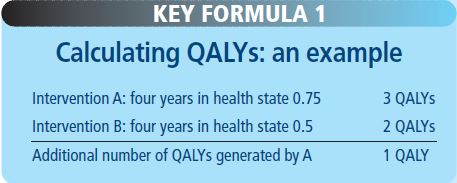 Calculating QALYs: Key Formula 2
The Cost-Utility Ratio estimates the ratio between the cost of a health-related intervention and the benefit it produces in terms of the number of QALYs.
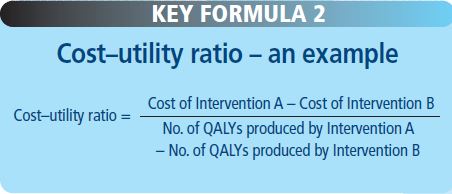 Let’s Do a Problem
A researcher wants to see if CBT is
cost-effective. 

Gp. A = Cognitive Behavioral Therapy
Gp. B = No Treatment

Each group consists of 25 teenagers.

Cost of the therapies are as follows.

A = $200 per person for 10 sessions.
B = $0 for no treatment.

In a 5-year follow-up, average health states 
are found to be as follows:

A = 5 years in health state .50
B = 5 years in health state .20
Start withFormula 1
QALY Difference Computation…

A-B	1.50 QALYs
QALY Computation…

A	2.50 QALYs

B	1.00 QALYs
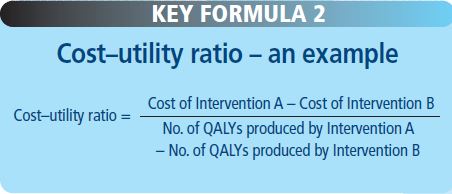 ComputeCosts for theNumerator inFormula 2
Start with a Cost Computation…

A = $200 per person for 10 sessions x 25 teens = $50,000

B = $0 per person = $0
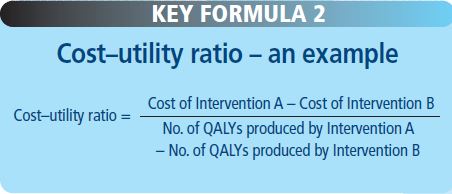 Plug in allthe numbers forthe CUR
CUR for A vs. B = $50,000 - $0 / 1.50 = $33,333


CBT is effective at a cost $33,333/QALY
Let’s Do a Problem
A researcher wants to see if 
telling patients to “chin up” 
many times is cost effective.

Gp. A = “Chin Up” Therapy
Gp. B = “No Treatment”

Each group consists of 25 teenagers.

Cost of the therapies are as follows.

A = $10 per person for 50 sessions. 
B = $0 no treatment. 

In a 5-year follow-up, health states are 
found to be as follows:

A = 5 years in health state .30
B = 5 years in health state .20
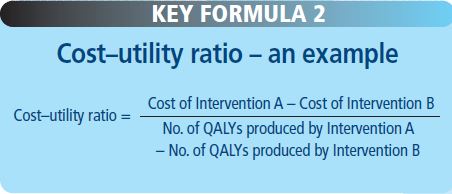 Plug in allthe numbers forthe CUR
CUR for A vs. B = $12,500 - $0 /.5 = $25,000


Compared to no treatment, 
Chin Up is effective at a cost $25,000/QALY

Cost is ($25,000 - $33,333) $8000/QALY less than CBT
QALYs vs. DALYs
DALYs are disability-adjusted life years that measure the burden of disease in terms of years of healthy life lost

DALYs = Years lost of life + Years lost due to disability

DALYs have an age weight and can assign different weights to life years lived at different ages

This could be important for MEBs that are more severe when onset is early
E.g., Early conduct problems, early substance use

In practice, QALYs and DALYs often lead to similar conclusions when the same outcome is used
Whether QALY or DALY, It’s still Difficult to Measure Morbidity
Psychological Suffering
Intergenerational Effects
Lost productivity for parents can caregivers
MEBs for parents increases risk of MEBs for children
Peer Risks
Driving under the influence
Peer contagion of drug use or suicide
Resource Costs
MEBs lead to a decrease in economic resources for society though decreased productivity and increased service use.
Productivity
Direct (immediate) – small, but real for young people. 
Fair Labor Standards Act sets the legal age of employment at 14 and limits the number of hours worked by minors under age 16.  

Indirect – diminish productivity others, especially family

Long-term – Education. Unable to participate/invest in education
Long-term – Employment. Higher unemployment, less stable employment, fewer hours, lower paying jobs.
Use of Services
Metal Health Service Costs
e.g., therapy, counseling, medication, etc.
Juvenile Justice Systems
e.g., law enforcement, courts, prisons, treatment, etc. 
e.g., 2004 costs of juvenile arrests = $14.4b, costs to victims (medical care, treatment, damages) = $95b, 
Prevention can save a lot! E.g., conduct disorder = $70k over 7 years (juvenile justice, education, health care, and mental health combined)
School Systems
e.g., special education
Foster Care
Estimates
$247 billion in costs cannot be saved in full

Not all MEBs are preventable

Interventions are never 100% effective (no cures)
Learning Objectives
Understand Cost Benefit Analysis and Cost Effectiveness Analysis and describe how they differ. 
Define Quality Adjusted Life Years (QALYs), Health Utilities, and Health States and discuss how they are used in CEAs. 
Be able to compute a simple QALY and Cost-Utility Ratio
Identify key Resource Costs for intervention research
Given examples of the costs and benefits for major early childhood interventions